Действующие нормативные акты в области энергетики и строительства
Структура нормативных актов в области строительства
Строительство
 Архитектура
Федеральный Закон об Архитектурной деятельности в Российской Федерации
 Безопасность
Федеральный Закон О безопасности гидротехнических сооружений
 Основные положения
Градостроительный кодекс.
Федеральный закон Об участии в долевом строительстве многоквартирных домов и иных объектов недвижимости и о внесении изменений в некоторые законодательные акты Российской Федерации.
Федеральный закон О введении в действие градостроительного кодекса Российской Федерации.
Федеральный закон О государственном кадастре недвижимости.
 Учет
Федеральный закон О государственной регистрации прав на недвижимое имущество и сделок с ним.
15.10.2012
2
Архитектура
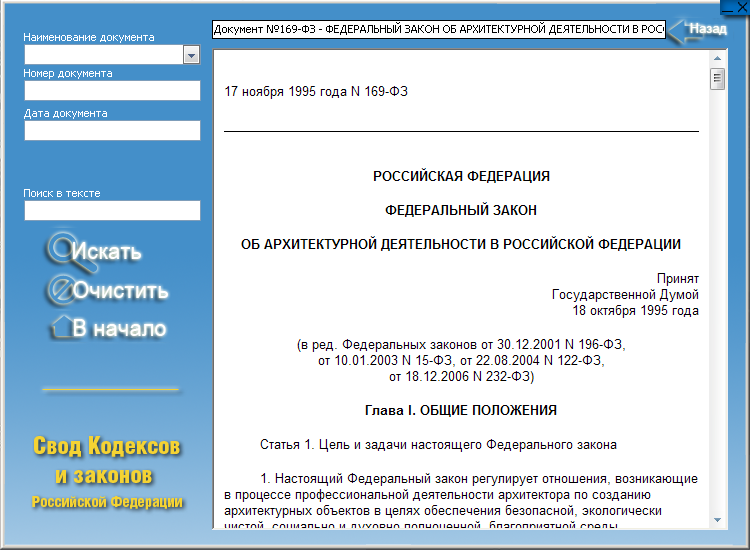 15.10.2012
3
Безопасность
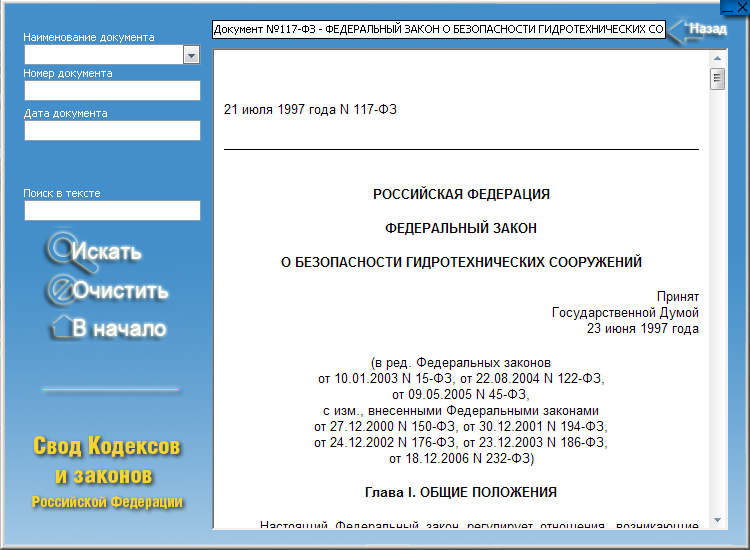 15.10.2012
4
Основные положения
Градостроительный кодекс Российской Федерации от 29 декабря 2004 г. N 190-ФЗ

(с изменениями от 22 июля, 31 декабря 2005 г., 3 июня, 27 июля, 4, 18, 29 декабря 2006 г., 10 мая, 24 июля, 30 октября, 8 ноября, 4 декабря 2007 г., 13, 16 мая, 14, 22, 23 июля, 25, 30 декабря 2008 г., 17 июля, 23 ноября, 27 декабря 2009 г., 27 июля, 22, 29 ноября 2010 г., 20 марта, 21 апреля, 1, 11, 18, 19, 21 июля 2011 г., от 28.11.2011 N 337-ФЗ, от 30.11.2011 N 364-ФЗ, от 06.12.2011 N 401-ФЗ, от 25.06.2012 N 93-ФЗ, от 20.07.2012 N 120-ФЗ, от 28.07.2012 N 133-ФЗ)
Принят Государственной Думой 22 декабря 2004 года
Одобрен Советом Федерации 24 декабря 2004 года
15.10.2012
5
Статья 4. Отношения, регулируемые законодательством о градостроительной деятельности
1. Законодательство о градостроительной деятельности регулирует отношения по территориальному планированию, градостроительному зонированию, планировке территории, архитектурно-строительному проектированию, отношения по строительству объектов капитального строительства, их реконструкции, а также по капитальному ремонту (далее - градостроительные отношения).
2. К отношениям, связанным с принятием мер по обеспечению безопасности строительства, предупреждению чрезвычайных ситуаций природного и техногенного характера и ликвидации их последствий при осуществлении градостроительной деятельности, нормы законодательства о градостроительной деятельности применяются, если данные отношения не урегулированы законодательством Российской Федерации в области защиты населения и территорий от чрезвычайных ситуаций природного и техногенного характера, законодательством Российской Федерации о безопасности гидротехнических сооружений, законодательством Российской Федерации о промышленной безопасности опасных производственных объектов, законодательством Российской Федерации об использовании атомной энергии, техническими регламентами.
15.10.2012
6
3. К градостроительным отношениям применяется земельное, лесное, водное законодательство, законодательство об особо охраняемых природных территориях, об охране окружающей среды, об охране объектов культурного наследия (памятников истории и культуры) народов Российской Федерации, иное законодательство Российской Федерации, если данные отношения не урегулированы законодательством о градостроительной деятельности.
4. К отношениям, связанным с приобретением, прекращением статуса саморегулируемых организаций, определением их правового положения, осуществлением ими деятельности, установлением порядка осуществления саморегулируемой организацией контроля за деятельностью своих членов и применением саморегулируемой организацией мер дисциплинарного воздействия к своим членам, порядка осуществления государственного надзора за деятельностью саморегулируемых организаций, применяется гражданское законодательство, в том числе Федеральный закон от 1 декабря 2007 года N 315-ФЗ "О саморегулируемых организациях" (далее - Федеральный закон "О саморегулируемых организациях"), если данные отношения не урегулированы настоящим Кодексом.
5. К отношениям, связанным с созданием искусственных земельных участков, применяется законодательство о градостроительной деятельности с учетом особенностей, установленных Федеральным законом "Об искусственных земельных участках, созданных на водных объектах, находящихся в федеральной собственности, и о внесении изменений в отдельные законодательные акты Российской Федерации".
15.10.2012
7
Основные положения
РОССИЙСКАЯ ФЕДЕРАЦИЯ
ФЕДЕРАЛЬНЫЙ ЗАКОН 
О ВВЕДЕНИИ В ДЕЙСТВИЕ
ГРАДОСТРОИТЕЛЬНОГО КОДЕКСА РОССИЙСКОЙ ФЕДЕРАЦИИ

(в ред. Федеральных законов от 21.07.2005 N 111-ФЗ, от 31.12.2005 N 206-ФЗ, от 30.06.2006 N 93-ФЗ, от 18.12.2006 N 232-ФЗ, от 10.05.2007 N 69-ФЗ, от 01.12.2007 N 310-ФЗ, от 04.12.2007 N 324-ФЗ, от 13.05.2008 N 66-ФЗ, от 22.07.2008 N 148-ФЗ, от 30.12.2008 N 311-ФЗ, от 14.03.2009 N 32-ФЗ, от 08.05.2009 N 93-ФЗ, от 17.07.2009 N 174-ФЗ, от 25.11.2009 N 273-ФЗ, от 27.12.2009 N 343-ФЗ, от 27.12.2009 N 351-ФЗ, от 27.07.2010 N 240-ФЗ, от 28.09.2010 N 243-ФЗ, от 23.12.2010 N 378-ФЗ, от 20.03.2011 N 41-ФЗ, от 18.07.2011 N 215-ФЗ, от 19.07.2011 N 246-ФЗ, от 25.06.2012 N 93-ФЗ, от 29.06.2012 N 96-ФЗ ) 

Принят Государственной Думой
22 декабря 2004 года
Одобрен Советом Федерации
24 декабря 2004 года
15.10.2012
8
Основные положения
30 декабря 2004 года N 214-ФЗ
РОССИЙСКАЯ ФЕДЕРАЦИЯ
ФЕДЕРАЛЬНЫЙ ЗАКОН ОБ УЧАСТИИ В ДОЛЕВОМ СТРОИТЕЛЬСТВЕ
МНОГОКВАРТИРНЫХ ДОМОВ И ИНЫХ ОБЪЕКТОВ НЕДВИЖИМОСТИ
И О ВНЕСЕНИИ ИЗМЕНЕНИЙ В НЕКОТОРЫЕ ЗАКОНОДАТЕЛЬНЫЕ
АКТЫ РОССИЙСКОЙ ФЕДЕРАЦИИ
Принят
Государственной Думой
22 декабря 2004 года
Одобрен
Советом Федерации
24 декабря 2004 года
(в ред. Федеральных законов от 18.07.2006 N 111-ФЗ,
от 16.10.2006 N 160-ФЗ, от 23.07.2008 N 160-ФЗ,
от 17.07.2009 N 147-ФЗ, от 17.06.2010 N 119-ФЗ, от 28.11.2011 N 337-ФЗ, от 30.11.2011 N 362-ФЗ, от 10.07.2012 N 118-ФЗ)
15.10.2012
9
Статья 1. Предмет регулирования настоящего Федерального закона
1. Настоящий Федеральный закон регулирует отношения, связанные с привлечением денежных средств граждан и юридических лиц для долевого строительства многоквартирных домов и (или) иных объектов недвижимости (далее - участники долевого строительства) и возникновением у участников долевого строительства права собственности на объекты долевого строительства и права общей долевой собственности на общее имущество в многоквартирном доме и (или) ином объекте недвижимости, а также устанавливает гарантии защиты прав, законных интересов и имущества участников долевого строительства.
(в ред. Федеральных законов от 18.07.2006 N 111-ФЗ, от 17.06.2010 N 119-ФЗ)
15.10.2012
10
Основные положения
Федеральный закон от 24 июля 2007 г. N 221-ФЗ  "О государственном кадастре недвижимости" 
(с изменениями от 22, 23 июля, 30 декабря 2008 г., 8 мая, 17 июля, 21, 27 декабря 2009 г., 29 декабря 2010 г., 4 июня, 1, 18, 19, 21 июля 2011 г., от 30.11.2011 N 346-ФЗ, от 03.12.2011 N 383-ФЗ, от 08.12.2011 N 423-ФЗ, от 28.07.2012 N 133-ФЗ)

Принят Государственной Думой 4 июля 2007 года
Одобрен Советом Федерации 11 июля 2007 года
Статья 1. Предмет регулирования настоящего Федерального закона
1. Настоящий Федеральный закон регулирует отношения, возникающие в связи с ведением государственного кадастра недвижимости, осуществлением государственного кадастрового учета недвижимого имущества и кадастровой деятельности (далее - кадастровые отношения).
15.10.2012
11
Учет
Федеральный закон от 21 июля 1997 г. N 122-ФЗ 
"О государственной регистрации прав на недвижимое имущество и сделок с ним" 

(с изменениями от 5 марта, 12 апреля 2001 г., 11 апреля 2002 г., 9 июня 2003 г., 11 мая, 29 июня, 22 августа, 2 ноября, 29, 30 декабря 2004 г., 5, 31 декабря 2005 г., 17 апреля, 3, 30 июня, 18 июля, 4, 18 декабря 2006 г., 24 июля, 2, 18 октября, 8, 23 ноября 2007 г., 13 мая, 30 июня, 22, 23 июля, 22, 30 декабря 2008 г., 8 мая, 17 июля, 21, 27 декабря 2009 г., 7 апреля, 17 июня, 30 ноября, 29 декабря 2010 г., 20 марта, 4 июня, 28 июля 2012 г. ФЗ №133)
Принят Государственной Думой 17 июня 1997 года
Одобрен Советом Федерации 3 июля 1997 года
Обязательной государственной регистрации подлежат права на недвижимое имущество, правоустанавливающие документы на которое оформлены после введения в действие настоящего Федерального закона.
15.10.2012
12
Структура нормативных актов в области энергетики
Энергетика
Атомная
Федеральный закон Об использовании атомной энергии.
Федеральный закон Об особенностях управления и распоряжения имуществом и акциями организаций, осуществляющих деятельность в области использования атомной энергии и о внесении изменений в отдельные законодательные акты Российской Федерации.
Газ
Федеральный закон О газоснабжении в Российской Федерации.
Федеральный закон Об экспорте газа.
Общие положения
Федеральный закон Об Энергосбережении.
Тарифы
Федеральный закон О государственном регулировании тарифов на электрическую и тепловую энергию в Российской Федерации.
Топливо
Федеральный закон О запрете производства и оборота этилированного автомобильного бензина в Российской Федерации.
Электроэнергетика
Федеральный закон Об электроэнергетике.
15.10.2012
13
Атомная
Федеральный закон от 21 ноября 1995 г. N 170-ФЗ 
"Об использовании атомной энергии" 

(с изменениями от 10 февраля 1997 г., 10 июля, 30 декабря 2001 г., 28 марта 2002 г., 11 ноября 2003 г., 22 августа 2004 г., 18 декабря 2006 г., 5 февраля, 1 декабря 2007 г., 14, 23 июля, 30 декабря 2008 г., 27 декабря 2009 г.,                                        25 июня 2012 г. ФЗ №93)
Принят Государственной Думой 20 октября 1995 года
Статья 1. Законодательные, правовые и иные акты Российской Федерации в области использования атомной энергии

	Отношения, возникающие при использовании атомной энергии в мирных и оборонных целях, регулируются настоящим Федеральным законом, другими законами и иными правовыми актами Российской Федерации.
	Деятельность, связанная с разработкой, изготовлением, испытанием, эксплуатацией и утилизацией ядерного оружия и ядерных энергетических установок военного назначения, осуществляется на основании иных федеральных законов и не находится в сфере действия настоящего Федерального закона.
15.10.2012
14
Газ
Федеральный закон от 31 марта 1999 г. N 69-ФЗ 
"О газоснабжении в Российской Федерации" 

(с изменениями от 22 августа 2004 г., 23 декабря 2005 г., 2 февраля, 18 декабря 2006 г., 26 июня 2007 г., 18 июля, 30 декабря 2008 г., 7 ноября 2011 г. ФЗ №303)
Принят Государственной Думой 12 марта 1999 года
Одобрен Советом Федерации 17 марта 1999 года
Статья 1. Цель настоящего Федерального закона

	Настоящий Федеральный закон определяет правовые, экономические и организационные основы отношений в области газоснабжения в Российской Федерации и направлен на обеспечение удовлетворения потребностей государства в стратегическом виде энергетических ресурсов.
	Положения настоящего Федерального закона основываются на положениях Конституции Российской Федерации, в соответствии с которыми вопросы, касающиеся федеральных энергетических систем, правовых основ единого рынка, основ ценовой политики, безопасности Российской Федерации, относятся к предметам ведения Российской Федерации.
15.10.2012
15
Статья 4. Принципы государственной политики в области газоснабжения в Российской Федерации
	В целях обеспечения единого подхода к решению вопросов, касающихся газоснабжения в Российской Федерации, со стороны органов государственной власти Российской Федерации, органов государственной власти субъектов Российской Федерации, органов местного самоуправления, а также организаций, осуществляющих газоснабжение в Российской Федерации, устанавливаются следующие принципы государственной политики в указанной области:
государственная поддержка развития газоснабжения в целях улучшения социально-экономических условий жизни населения, обеспечения технического прогресса и создания условий для развития экономики Российской Федерации с учетом промышленной и экологической безопасности;
государственное регулирование рационального использования запасов газа, особенно запасов газа, имеющих стратегическое значение;
повышение уровня газификации жилищно-коммунального хозяйства, промышленных и иных организаций, расположенных на территориях субъектов Российской Федерации, на основе формирования и реализации соответствующих федеральной, межрегиональных и региональных программ газификации;
определение основ ценовой политики в отношении газа;
создание условий для широкого использования газа в качестве моторного топлива и сырья для химической промышленности Российской Федерации;
обеспечение надежной сырьевой базы добычи газа;
обеспечение энергетической безопасности Российской Федерации.
15.10.2012
16
23 ноября 2009 года N 261-ФЗ РОССИЙСКАЯ ФЕДЕРАЦИЯ
ФЕДЕРАЛЬНЫЙ ЗАКОН
ОБ ЭНЕРГОСБЕРЕЖЕНИИ И О ПОВЫШЕНИИ ЭНЕРГЕТИЧЕСКОЙ
ЭФФЕКТИВНОСТИ И О ВНЕСЕНИИ ИЗМЕНЕНИЙ В ОТДЕЛЬНЫЕ
ЗАКОНОДАТЕЛЬНЫЕ АКТЫ РОССИЙСКОЙ ФЕДЕРАЦИИ

(с изменениями 08.05.2010 N 83-ФЗ, от 27.07.2010 N 191-ФЗ, от 27.07.2010 N 237-ФЗ, от 11.07.2011 N 197-ФЗ, от 11.07.2011 N 200-ФЗ, от 18.07.2011 N 242-ФЗ, от 03.12.2011 N 383-ФЗ, от 12.12.2011 N 426-ФЗ, от 25.06.2012 N 93-ФЗ, 
от 10.07.2012 N 109-ФЗ)
Статья 1. Предмет регулирования и цель настоящего Федерального закона
1. Настоящий Федеральный закон регулирует отношения по энергосбережению и повышению энергетической эффективности.
2. Целью настоящего Федерального закона является создание правовых, экономических и организационных основ стимулирования энергосбережения и повышения энергетической эффективности.
15.10.2012
17
Утверждены основы стимулирования энергосбережения и повышения энергоэффективности.
Отдельные категории товаров (например, бытовые энергопотребляющие устройства, компьютеры) должны будут содержать информацию о классе их энергоэффективности в технической документации, маркировке, на этикетках. За ее отсутствие предусмотрен административный штраф (в некоторых случаях с конфискацией товаров).
С 2011 г. запрещается оборот на территории России электрических ламп накаливания мощностью 100 ватт и более. 
С 2013 г. может быть введен запрет на оборот электрических ламп мощностью 75 ватт и более, а с 2014 г. - 25 ватт и более.
Здания, строения, сооружения должны быть оснащены приборами учета энергоресурсов до 2011 г., жилые дома - до 2012 г. Зданиям планируют присваивать классы энергоэффективности с обязательным информированием об этом (например, на фасаде). За нарушение указанных требований будут взиматься административные штрафы.
15.10.2012
18
Планируется перейти к регулированию цен (тарифов) на услуги по передаче электроэнергии в форме долгосрочных тарифов на основе долгосрочных параметров регулирования деятельности сетевых организаций (в том числе с применением метода обеспечения доходности инвестированного капитала).
Устанавливается норматив снижения объемов энергопотребления бюджетными организациями.
Предусматриваются стимулы для повышения энергоэффективности производств (например, ускоренная амортизация по основным средствам, имеющим высокую энергоэффективность).
В гражданский оборот вводятся энергосервисные контракты, по которым исполнители будут повышать энергоэффективность использования энергоресурсов заказчиком.
Вводятся плановые проверки соблюдения требований энергосбережения и повышения энергетической эффективности. Они будут проводиться 2 раза и более в 3 года.
Федеральный закон вступает в силу со дня его официального опубликования, за исключением отдельных положений (о внесении изменений в НК РФ и КоАП РФ), для которых установлены более поздние сроки вступления в силу.
15.10.2012
19
Тарифы
С 29 июля 2010 года положения данного документа не применялись к отношениям, связанным с государственным регулированием цен (тарифов) в электроэнергетике на 2011 и последующие годы, а с 1 января 2011 года утратили силу полностью (Федеральные законы от 26.07.2010 N 187-ФЗ и от 26.03.2003 N 36-ФЗ).
С 29 июля 2010 года положения данного документа не применялись к отношениям, связанным с государственным регулированием цен (тарифов) в электроэнергетике на 2011 и последующие годы, а с 1 января 2011 года утратили силу полностью (Федеральные законы от 26.07.2010 N 187-ФЗ и от 26.03.2003 N 36-ФЗ).
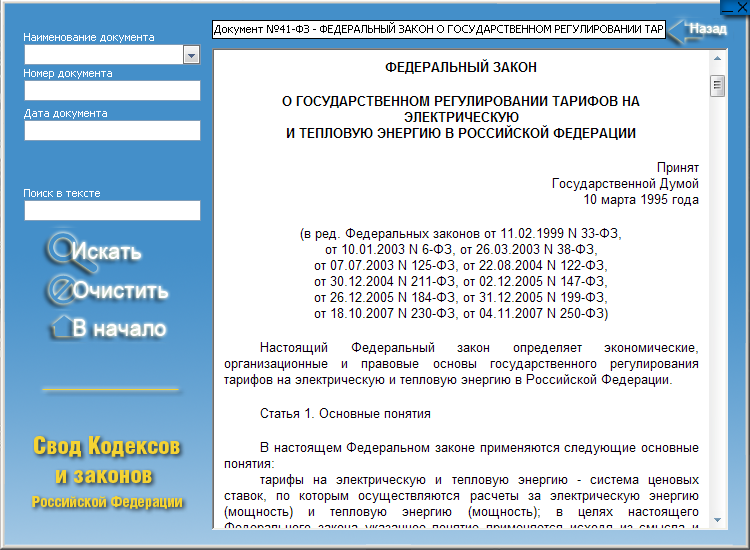 С 29 июля 2010 года положения данного документа не применялись к отношениям, связанным с государственным регулированием цен (тарифов) в электроэнергетике на 2011 и последующие годы, а с 1 января 2011 года утратили силу полностью (Федеральные законы от 26.07.2010 N 187-ФЗ и от 26.03.2003 N 36-ФЗ).
15.10.2012
20
Федеральный закон от 26 марта 2003 г. N 35-ФЗ«Об электроэнергетике»
(с изменениями от 22 августа, 30 декабря 2004 г., 18 декабря 2006 г., 4 ноября 2007 г., 14 июля, 25 декабря 2008 г., 23 ноября 2009 г., 9 марта, 26, 27 июля, 28 декабря 2010 г., 7 февраля, 8 марта, 4 июня, 18.07.2011 N 242-ФЗ, от 19.07.2011 N 248-ФЗ, от 06.12.2011 N 394-ФЗ, от 06.12.2011 N 401-ФЗ, от 25.06.2012 N 93-ФЗ, 
от 29.06.2012 N 96-ФЗ)

Принят Государственной Думой 21 февраля 2003 года
Одобрен Советом Федерации 12 марта 2003 года
15.10.2012
21
Статья 1. Предмет регулирования настоящего Федерального закона
Настоящий Федеральный закон устанавливает правовые основы экономических отношений в сфере электроэнергетики, определяет полномочия органов государственной власти на регулирование этих отношений, основные права и обязанности субъектов электроэнергетики при осуществлении деятельности в сфере электроэнергетики (в том числе производства в режиме комбинированной выработки электрической и тепловой энергии) и потребителей электрической энергии.

Статья 2. Законодательство Российской Федерации об электроэнергетике
Законодательство Российской Федерации об электроэнергетике основывается на Конституции Российской Федерации и состоит из Гражданского кодекса Российской Федерации, настоящего Федерального закона и иных регулирующих отношения в сфере электроэнергетики федеральных законов, а также указов Президента Российской Федерации и постановлений Правительства Российской Федерации, принимаемых в соответствии с указанными федеральными законами.
15.10.2012
22
Статья 4. Правовое регулирование отношений в сфере электроэнергетики
1. Нормативные правовые акты в области государственного регулирования отношений в сфере электроэнергетики принимаются в соответствии с федеральными законами Правительством Российской Федерации и уполномоченными им федеральными органами исполнительной власти.
2. Органы государственной власти субъектов Российской Федерации и органы местного самоуправления не вправе принимать нормативные правовые акты, направленные на регулирование отношений в сфере электроэнергетики, за исключением случаев, предусмотренных федеральными законами.
Статья 5. Технологическая и экономическая основы функционирования электроэнергетики
1. Технологическую основу функционирования электроэнергетики составляют единая национальная (общероссийская) электрическая сеть, территориальные распределительные сети, по которым осуществляется передача электрической энергии, и единая система оперативно-диспетчерского управления.
2. Экономической основой функционирования электроэнергетики является обусловленная технологическими особенностями функционирования объектов электроэнергетики система отношений, связанных с производством и оборотом электрической энергии и мощности на оптовом и розничных рынках.
3. Субъекты электроэнергетики обязаны соблюдать требования технических регламентов в сфере функционирования Единой энергетической системы России.
15.10.2012
23
30 декабря 2004 года N 210-ФЗ РОССИЙСКАЯ ФЕДЕРАЦИЯ
ФЕДЕРАЛЬНЫЙ ЗАКОН
ОБ ОСНОВАХ РЕГУЛИРОВАНИЯ ТАРИФОВ ОРГАНИЗАЦИЙ
КОММУНАЛЬНОГО КОМПЛЕКСА
(в ред. Федеральных законов от 26.12.2005 N 184-ФЗ,
от 29.12.2006 N 258-ФЗ, от 18.10.2007 N 230-ФЗ,
от 23.07.2008 N 160-ФЗ, от 25.12.2008 N 281-ФЗ,
от 23.11.2009 N 261-ФЗ, от 27.12.2009 N 374-ФЗ, 2, 27 июля 2010 г., от 25 июня 2012 г. N 93-ФЗ)
 
Принят Государственной Думой 22 декабря 2004 года
Одобрен  Советом Федерации 24 декабря 2004 года
1.  Настоящий Федеральный закон устанавливает основы регулирования тарифов организаций коммунального комплекса, обеспечивающих тепло-, водоснабжение, водоотведение и очистку сточных вод, утилизацию (захоронение) твердых бытовых отходов, а также надбавок к ценам (тарифам) для потребителей и надбавок к тарифам на товары и услуги организаций коммунального комплекса.
2. В соответствии с настоящим Федеральным законом подлежат регулированию:
1) тарифы на товары и услуги организаций коммунального комплекса - производителей товаров и услуг в сфере водоснабжения, водоотведения и очистки сточных вод, утилизации (захоронения) твердых бытовых отходов;
2) тарифы на подключение вновь создаваемых (реконструируемых) объектов недвижимости к системе коммунальной инфраструктуры;
3) тарифы организаций коммунального комплекса на подключение;
4) надбавки к ценам (тарифам) для потребителей товаров и услуг организаций коммунального комплекса;
5) надбавки к тарифам на товары и услуги организаций коммунального комплекса.
15.10.2012
24
ТЕХНИЧЕСКИЕ РЕГЛАМЕНТЫ
15.10.2012
25
27 декабря 2002 года N 184-ФЗ
РОССИЙСКАЯ ФЕДЕРАЦИЯ
ФЕДЕРАЛЬНЫЙ ЗАКОН
О ТЕХНИЧЕСКОМ РЕГУЛИРОВАНИИ
Принят
Государственной Думой
15 декабря 2002 года
Одобрен
Советом Федерации
18 декабря 2002 года

(с изменениями от 9 мая 2005 г., 1 мая, 1 декабря 2007 г., 23 июля 2008 г., 18 июля, 23 ноября, 30 декабря 2009 г., 28 сентября 2010 г., от 28 июля 2012 г. N 133-ФЗ)
15.10.2012
26
1. Настоящий Федеральный закон регулирует отношения, возникающие при:
разработке, принятии, применении и исполнении обязательных требований к продукции или к связанным с ними процессам проектирования (включая изыскания), производства, строительства, монтажа, наладки, эксплуатации, хранения, перевозки, реализации и утилизации;
разработке, принятии, применении и исполнении на добровольной основе требований к продукции, процессам проектирования (включая изыскания), производства, строительства, монтажа, наладки, эксплуатации, хранения, перевозки, реализации и утилизации, выполнению работ или оказанию услуг;
оценке соответствия.
Настоящий Федеральный закон также определяет права и обязанности участников регулируемых настоящим Федеральным законом отношений.
15.10.2012
27
Технический регламент — в Российской Федерации документ (нормативно-правовой акт), устанавливающий обязательные для применения и исполнения требования к объектам технического регулирования (продукции, в том числе зданиям, строениям и сооружениям, процессам производства, эксплуатации, хранения, перевозки, реализации и утилизации).
        
Регламенты должны были прийти на смену прежней системе стандартизации и регулировать только вопросы безопасности.
        
В 2003 вступил в действие закон «О техническом регулировании», предусматривающий замену десятков тысяч ГОСТов и СанПиНов несколькими сотнями технических регламентов. Подразумевалось, что регламенты будут вводится законами прямого действия, что исключит возможность ведомств создавать дополнительные административные барьеры.
        
В случае отсутствия национальных стандартов применительно к отдельным требованиям технических регламентов или объектам технического регулирования в целях обеспечения соблюдения требований технических регламентов к продукции или к связанным с ними процессам проектирования (включая изыскания), производства, строительства, монтажа, наладки, эксплуатации, хранения, перевозки, реализации и утилизации разрабатываются своды правил. Разработка и утверждение сводов правил осуществляются федеральными органами исполнительной власти в пределах их полномочий.
15.10.2012
28
Своды правил, ГОСТ, ГОСТ Р в результате использования которых выполняется технический регламент имеют добровольное применение.
       
  В декабре 2009 года президент Д.Медведев внёс в Госдуму законопроект, предусматривающий возможность применения иностранных (в частности, принятых в ЕС) регламентов по желанию производителя. Регистрацию международных регламентов будет осуществлять Ростехрегулирование. 
   
В официальной справке к законопроекту сообщается: «Практика применения Федерального закона „О техническом регулировании“ показала довольно низкую эффективность заложенных в нём правовых институтов  за 7-летний период реформы технического регулирования принято всего лишь 11 технических регламентов. Механизм принятия технических регламентов оказался крайне неэффективным — согласование документов на межведомственном уровне затягивается на годы. В неудовлетворительном состоянии сегодня находится система стандартизации. Отечественная промышленность лишена возможности ориентироваться на передовые мировые стандарты, что создает серьёзные барьеры для технологического перевооружения. Законопроектом предусматриваются … законодательное закрепление возможности признания и заимствования лучших мировых стандартов в целях их применения в Российской Федерации».
15.10.2012
29
В настоящее время разработаны:
Технический регламент о безопасности низковольтного оборудования, Федеральный закон РФ N 347-ФЗ от 27 декабря 2009 г. 
Технический регламент о безопасности сетей газораспределения и газопотребления, утвержден Постановлением Правительства РФ № 870 от 29  октября 2010 г.. 
Технический регламент о безопасности лифтов , утвержден Постановлением Правительства РФ № 782 от 2 октября 2009г. 
Технический регламент о требованиях пожарной безопасности, Федеральный Закон № 123-ФЗ от 22 июля 2008г. 
Технический регламент о безопасности машин и оборудования, утвержден Постановлением правительства РФ № 753 от 15 сентября 2009г.. 
Технический регламент о безопасности зданий и сооружений, Федеральный Закон 384-ФЗ от 30 декабря 2009 года
15.10.2012
30
Федеральный закон от 28 декабря 2010 г. N 410-ФЗ "О приостановлении действия Федерального закона "Технический регламент о безопасности низковольтного оборудования"
Согласно Решению Комиссии Таможенного союза ЕЭС от 9 декабря 2011 г. № 884 перенесен срок вступления технического регламента ТС «О безопасности низковольтного оборудования» (ТР ТС 004/2011) с 1 июля 2012 года на 15 февраля 2013 года.
Начало действия документа - 31.12.2010
 27 декабря 2009 года N 347-ФЗРОССИЙСКАЯ ФЕДЕРАЦИЯ
 ФЕДЕРАЛЬНЫЙ ЗАКОН
 
ТЕХНИЧЕСКИЙ РЕГЛАМЕНТ
О БЕЗОПАСНОСТИ НИЗКОВОЛЬТНОГО ОБОРУДОВАНИЯ
 Принят
Государственной Думой
23 декабря 2009 года
 
Одобрен
Советом Федерации
25 декабря 2009 года
Статья 1
Приостановить с 31 декабря 2010 года по 1 января 2012 года действие Федерального закона от 27 декабря 2009 года N 347-ФЗ "Технический регламент о безопасности низковольтного оборудования" (Собрание законодательства Российской Федерации, 2009, N 52, ст. 6423).
Статья 5. Информирование приобретателей низковольтного оборудования
1. Низковольтное оборудование должно сопровождаться необходимой и достоверной информацией для обеспечения его безопасной установки, эксплуатации, утилизации (если установлены специальные требования безопасности к процессам утилизации конкретных видов низковольтного оборудования).
2. Информация о низковольтном оборудовании должна быть приведена на маркировке этого оборудования и (или) в сопроводительных документах, прикладываемых непосредственно к низковольтному оборудованию.
15.10.2012
31
Сфера применения настоящего Федерального закона

Настоящий Федеральный закон принят в целях защиты жизни или здоровья граждан, имущества физических или юридических лиц, государственного или муниципального имущества, охраны окружающей среды, жизни или здоровья животных и растений, предупреждения действий, вводящих в заблуждение приобретателей низковольтного оборудования, обеспечения энергетической эффективности исходя из необходимости отсутствия недопустимого риска причинения вреда при введении в обращение низковольтного оборудования на территории Российской Федерации.
2. Настоящий Федеральный закон устанавливает обязательные для применения и соблюдения требования к низковольтному оборудованию, выпускаемому в обращение на территории Российской Федерации (далее - требования безопасности), к маркировке низковольтного оборудования, к сопроводительным документам, включающим в себя правила безопасной эксплуатации и (или) утилизации низковольтного оборудования, а также устанавливает положения, относящиеся к оценке соответствия низковольтного оборудования, и положения, относящиеся к предупреждению действий, вводящих в заблуждение приобретателей низковольтного оборудования.
15.10.2012
32
3. Настоящий Федеральный закон не устанавливает требований безопасности к процессам проектирования, производства, монтажа, наладки, эксплуатации, хранения, перевозки, реализации и утилизации низковольтного оборудования на территории Российской Федерации.


4. Требования безопасности к отдельным видам низковольтного оборудования могут устанавливаться соответствующими техническими регламентами. Указанные требования не должны противоречить требованиям безопасности, установленным настоящим Федеральным законом.
15.10.2012
33
ПРАВИТЕЛЬСТВО РОССИЙСКОЙ ФЕДЕРАЦИИФЕДЕРАЛЬНЫЙ ЗАКОНТЕХНИЧЕСКИЙ РЕГЛАМЕНТ О БЕЗОПАСНОСТИ сетей газораспределения и газопотребления
29 октября 2010 года N 870
Действие настоящего технического регламента распространяется на сеть газораспределения и сеть газопотребления, а также на связанные с ними процессы проектирования (включая инженерные изыскания), строительства, реконструкции, монтажа, эксплуатации (включая техническое обслуживание, текущий ремонт), капитального ремонта, консервации и ликвидации.
15.10.2012
34
ПРАВИТЕЛЬСТВО РОССИЙСКОЙ ФЕДЕРАЦИИФЕДЕРАЛЬНЫЙ ЗАКОНТЕХНИЧЕСКИЙ РЕГЛАМЕНТ О БЕЗОПАСНОСТИ ЛИФТОВ
2 октября 2009 года N 782
Настоящий технический регламент устанавливает минимально необходимые требования к безопасности лифтов при проектировании, производстве, монтаже, эксплуатации, модернизации и утилизации, правила, формы оценки и схемы подтверждения соответствия лифтов и устройств безопасности лифтов требованиям, установленным настоящим техническим регламентом, а также требования по энергетической эффективности лифтов.
15.10.2012
35
РОССИЙСКАЯ ФЕДЕРАЦИЯФЕДЕРАЛЬНЫЙ ЗАКОНТЕХНИЧЕСКИЙ РЕГЛАМЕНТ О ТРЕБОВАНИЯХ ПОЖАРНОЙ БЕЗОПАСНОСТИ
22 июля 2009 года N 123-ФЗ

Принят Государственной Думой 4 июля 2008 годаОдобрен Советом Федерации 11 июля 2008 года
Настоящий Федеральный закон принимается в целях защиты жизни, здоровья, имущества граждан и юридических лиц, государственного и муниципального имущества от пожаров, определяет основные положения технического регулирования в области пожарной безопасности и устанавливает общие требования пожарной безопасности к объектам защиты (продукции), в том числе к зданиям, сооружениям и строениям, промышленным объектам, пожарно-технической продукции и продукции общего назначения.
15.10.2012
36
ПРАВИТЕЛЬСТВО РОССИЙСКОЙ ФЕДЕРАЦИИ
ПОСТАНОВЛЕНИЕот 15 сентября 2009 г. N 753
ОБ УТВЕРЖДЕНИИ ТЕХНИЧЕСКОГО РЕГЛАМЕНТА О БЕЗОПАСНОСТИ МАШИН И ОБОРУДОВАНИЯ
      В соответствии с Федеральным законом "О техническом регулировании" Правительство Российской Федерации постановляет:
Утвердить прилагаемые:
      технический регламент о безопасности машин и оборудования (далее - технический регламент);
      перечень машин и оборудования, подлежащих обязательной сертификации для подтверждения соответствия требованиям технического регламента о безопасности машин и оборудования;
      перечень машин и оборудования, подлежащих декларированию соответствия требованиям технического регламента о безопасности машин и оборудования. 
2. Министерству промышленности и торговли Российской Федерации совместно с заинтересованными федеральными органами исполнительной власти в 3-месячный срок подготовить проект списка машин и оборудования, которые подлежат оценке соответствия требованиям технического регламента при выпуске на таможенную территорию Российской Федерации, и представить его в установленном порядке в Правительство Российской Федерации.
3. Технический регламент вступает в силу по истечении одного года с даты официального опубликования настоящего Постановления.
15.10.2012
37
РОССИЙСКАЯ ФЕДЕРАЦИЯФЕДЕРАЛЬНЫЙ ЗАКОНТЕХНИЧЕСКИЙ РЕГЛАМЕНТ О БЕЗОПАСНОСТИ ЗДАНИЙ И СООРУЖЕНИЙ
30 декабря 2009 года N 384-ФЗ

Принят Государственной Думой 23 декабря 2009 годаОдобрен Советом Федерации 25 декабря 2009 года
Статья 3. Сфера применения настоящего Федерального закона
   1. Объектом технического регулирования в настоящем Федеральном законе являются здания и сооружения любого назначения (в том числе входящие в их состав сети инженерно-технического обеспечения и системы инженерно-технического обеспечения), а также связанные со зданиями и с сооружениями процессы проектирования (включая изыскания), строительства, монтажа, наладки, эксплуатации и утилизации (сноса).
     2. Настоящий Федеральный закон распространяется на все этапы жизненного цикла здания или сооружения.
   3. Настоящий Федеральный закон не распространяется на безопасность технологических процессов, соответствующих функциональному назначению зданий и сооружений. Учету подлежат лишь возможные опасные воздействия этих процессов на состояние здания, сооружения или их частей.
15.10.2012
38
ГОСТ, СНиП, СанПиН, ГСН, ВНП, ВН, ГЭСНр, ЕНиР, 
методические документы в строительстве, правила, 
ведомственные строительные нормы, гигиенические нормы, 
нормы противопожарной безопасности, 
нормативно-техническая документация,
строительная документация
15.10.2012
39
ГОСТ
ГОСТ (Государственный стандарт) — одна из основных категорий стандартов в СССР, сегодня межгосударственный стандарт в СНГ. Принимается Межгосударственным советом по стандартизации, метрологии и сертификации (МГС).
На официальном сайте Ростехрегулирования открыт бесплатный доступ к ГОСТам и изменениям ГОСТов, вновь принятым за период с января 2006 года по настоящее время (содержит не все тексты), документы представлены в графической копии низкого разрешения, с «водяными знаками» и защитой от копирования.
15.10.2012
40
СНиП
Строительные нормы и правила (СНиП) — свод нормативных документов в области строительства, принятый органами исполнительной власти и содержащий обязательные требования. До 1955 года комплексных нормативных документов в области строительства в СССР не было. После введения утверждались Государственным комитетом Совета Министров СССР по делам строительства.

Строительные нормы и правила состоят из 4 частей:
общие положения; 
нормы проектирования; 
правила производства и приёмки работ; 
сметные нормы и правила. 

Кроме Строительных норм и правил по отдельным отраслям проектирования и строительства действуют также различные нормы, правила, своды правил (СП), инструкции, ведомственные строительные нормы (ВСН), и другие нормативные документы.
15.10.2012
41
ТРЕБОВАНИЯ И ПОРЯДОК  ОФОРМЛЕНИЯ АКТОВ СДАЧИ-ПРИЕМКИ СКРЫТЫХ РАБОТ, МОНТАЖА И НАЛАДКИ ОТДЕЛЬНЫХ ВИДОВ ЭЛЕКТРООБОРУДОВАНИЯ И ЭЛЕКТРОУСТАНОВОК В ЦЕЛОМ
15.10.2012
42
ТРЕБОВАНИЯ, ПРЕДЪЯВЛЯЕМЫЕ К ОФОРМЛЕНИЮ АКТОВ СДАЧИ-ПРИЕМКИ ВЫПОЛНЕННЫХ РАБОТ (ОКАЗАННЫХ УСЛУГ)

	В бухгалтерском учете к ведению актов сдачи-приемки выполненных работ (оказанных услуг) предъявляются следующие требования:
	Прежде всего, оформляемые акты выполненных работ (оказанных услуг) должны учитывать положения налогового законодательства, позволяющие принять соответствующие расходы в уменьшение налоговой базы по налогу на прибыль. Также следует учитывать, что если результаты работ могут быть проверены на предмет их наличия и соответствия тому, что указано в договоре и акте, то услуги не имеют материально выраженного результата, а потому должны быть более подробно раскрыты и обоснованны.
	В связи с этим еще раз обращаем внимание, что для принятия в целях налогообложения любые расходы должны быть непосредственно связаны с осуществляемой организацией производственной деятельностью, то есть должны быть экономически оправданными. Именно эти обстоятельства и должны учитываться при самостоятельном оформлении актов услуг и работ.
	Актами прежде всего фиксируется выполнение закрепленных в договоре обязательств той стороной по договору, которая является исполнителем. Как правило, именно фиксация данного факта влечет за собой обязанность заказчика по оплате работ (услуг).
15.10.2012
43
При оформлении актов работ и услуг, выполненных по договору подряда, выступающей в роли заказчика организации необходимо учитывать положения статьи 720 ГК РФ. В частности, заказчик обязан в установленные договором сроки с участием подрядчика осмотреть и принять выполненную работу (ее результат), а при обнаружении отступлений от договора, ухудшающих результат работы, или иных недостатков в работе немедленно заявить об этом подрядчику и оговорить их в акте приемки работ. Исключение составляют скрытые недостатки, уведомить о наличии которых заказчик подрядчика обязан в разумный срок после их обнаружении.
	Прежде всего, при оформлении актов оказания услуг необходимо обеспечить четкое разграничение каждой из перечисленных услуг, а также обосновать их непосредственную связь с производственной деятельностью организации.
	Если исходя из условий заключенного договора обязанность оплатить оказанные услуги возникает в момент выставления счета (или же, например, в момент подписания двустороннего акта), то датой признания расходов будут являться именно дата выставления счета (подписания акта). В связи с этим при применении метода начисления, расходы на оплату услуг будут относиться к тому налоговому (отчетному) периоду, в котором возникла обязанность оплатить оказанные услуги.
15.10.2012
44
Электропроводки
Электропроводки характеризуются способом прокладки, минимально допустимым сечением, допустимой токовой нагрузкой. 
	Способы прокладки электропроводок регламентируются в Правилах устройства электроустановок (ПУЭ) и ГОСТ Р 50571.15-97 «Электроустановки зданий. Часть 5. Выбор и монтаж электрооборудования. Глава 52. Электропроводки». 
	В стандарте содержится ряд требований и положений, существенно отличающихся от требований ПУЭ, действующих на момент выхода стандарта. 
	Требования стандарта, относящиеся к особенностям прокладки электропроводок в административных зданиях:
	1. Изолированные провода допускается прокладывать только в трубах, коробах и на изоляторах. Не допускается прокладывать изолированные провода скрыто под штукатуркой, в бетоне, в кирпичной кладке, в пустотах строительных конструкций, а также открыто по поверхности стен и потолков, на лотках, на тросах и других конструкциях. В этом случае должны применяться изолированные провода с защитной оболочкой или кабели. 
	2. В одно- или трехфазных сетях сечение нулевого рабочего проводника и PEN- проводника (совмещенный нулевой рабочий и защитный проводник) должно быть равным сечению фазного проводника при его сечении 16 мм2 и ниже для проводников с медной жилой.
15.10.2012
45
При больших сечениях фазных проводников допускается снижение сечения нулевого рабочего проводника при следующих условиях: 
ожидаемый максимальный рабочий ток в нулевом проводнике не превышает его длительно допустимый ток;
нулевой защитный проводник имеет защиту от сверхтока.
При этом в стандарте сделано специальное замечание относительно тока в нулевом рабочем проводнике: нулевой проводник может иметь меньшее сечение по сравнению с сечением фазных проводников, если ожидаемый максимальный ток, включая гармоники, если они есть, в нулевом проводнике при нормальной эксплуатации не превышает величины допустимой нагрузки по току для уменьшенного сечения нулевого проводника. 
	Это требование следует связать с фактом протекания 3-й гармоники тока в нулевом проводнике трехфазных сетей, имеющих в составе нагрузок импульсные блоки питания (компьютеры, телекоммуникационное оборудование и т.п.). 
	Величина действующего значения тока в нулевом рабочем проводнике при таких нагрузках может достигать 1,7 от действующего значения тока в фазных проводниках.
15.10.2012
46
Электропроводки
С 06.10.1999 в действие введены новые редакции разд. 6 «Электрическое освещение» и 7 «Электрооборудование специальных установок» седьмого издания ПУЭ. 

	В ряде отдельных пунктов новой редакции разд. 6 и 7 ПУЭ предъявляют даже более жесткие требования, чем в стандарте на основе материалов МЭК. Эти разделы выпущены отдельной брошюрой «Правила устройства электроустановок» (7-е изд. — М.: НЦ ЭНАС, 1999). 
	В седьмом разделе ПУЭ содержится гл. 7.1, заслуживающая особого внимания. Глава называется «Электроустановки жилых, общественных, административных и бытовых зданий» и распространяется на электроустановки: 
жилых зданий, перечисленных в СНиП 2.08.01-89 «Жилые здания»; 
общественных зданий, перечисленных в СНиП 2.08.02-89 «Общественные здания и сооружения» (за исключением зданий и помещений, перечисленных в гл. 7.2); 
административных и бытовых зданий, перечисленных в СНиП 2.09.04-87 «Административные и бытовые здания».
15.10.2012
47
Электропроводки
Кроме того (п. 7.1.38 ПУЭ), электрические сети, прокладываемые за непроходными подвесными потолками и в перегородках, рассматриваются как скрытые электропроводки, и их следует выполнять: 
- за потолками и в пустотах перегородок из горючих материалов в металлических трубах, обладающих локализационной способностью, и в закрытых коробах;
- за потолками и в перегородках из негорючих материалов, в выполненных из негорючих материалов трубах и коробах, а также кабелями, не распространяющими горение. При этом должна быть обеспечена возможность замены проводов и кабелей. 
	Под подвесными потолками из негорючих материалов понимают такие потолки, которые выполнены из негорючих материалов, при этом другие строительные конструкции, расположенные над подвесными потолками, включая междуэтажные перекрытия, также выполнены из негорючих материалов.
15.10.2012
48
В приложении 3 приводится выдержка из ГОСТ Р 50571.15-97 с примерами монтажа электропроводок применительно к административным зданиям. Данные иллюстрации не дают точного описания изделий или практики монтажа, а рассматривают способ монтажа. 

Для выполнения проводок сети бесперебойного электроснабжения необходимо применение проводов и кабелей только с медными жилами. Рекомендуется использование однопроволочных кабелей и проводов. 

Применение гибких многопроволочных кабелей возможно на участках сети, подвергаемых реконструкции при работе или для подключения отдельных электроприемников. 

Все соединения необходимо выполнять ответвительными сжимами или пружинными клеммами, при этом многопроволочные жилы должны быть обжаты с применением специальной оснастки.
15.10.2012
49
Электропроводки
В связи с тем, что сечение нулевого рабочего проводника должно быть рассчитано на ток, который может превышать фазный в 1,7 раза, а существующая номенклатура проводов и кабелей не всегда позволяет однозначно решить данную задачу, возможно выполнение трёхфазных электропроводок следующими способами: 
1. При прокладке проводами сечение фазных и защитного проводников выполняется одним сечением, а нулевой рабочий (нейтральный) проводник выполняется сечением, рассчитанным на ток, больший фазного в 1,7 раза. 
2. При прокладке кабелями возможны три варианта: 
при применении трёхжильных кабелей жилы кабелей используются как фазные проводники, нулевой рабочий проводник выполняется проводом (или несколькими проводами) сечением, рассчитанным на ток, больший фазного в 1,7 раза, нулевой защитный проводник — отдельный провод; 
проводом сечением в соответствии с п. 7.1.45 ПУЭ, но не менее 50% сечения фазных проводников; вместо проводов возможно применение кабелей с соответствующим числом жил и сечением;
при использовании четырёхжильных кабелей: три жилы — фазные проводники, нулевой рабочий проводник — также одна из жил кабеля, а нулевой защитный проводник — отдельный провод. 
При этом сечение кабеля определяется по рабочему току в нулевом рабочем проводнике, а сечение фазных жил получается завышенным (такое решение является наилучшим с технической точки зрения, но дороже прочих и не всегда выполнимо при больших токах);
15.10.2012
50
при применении пятижильных кабелей с жилами одного сечения: три жилы — фазные проводники, в качестве нулевого рабочего проводника используются две объединённые жилы кабеля, а для нулевого защитного — отдельный провод. При этом сечение кабеля определяется током фазы (такое решение также является наилучшим с технической точки зрения, однако довольно дорого; имеются также сложности с тем, чтобы выполнить госзаказ, а также и с поставкой кабелей). 
При больших мощностях возможна прокладка фазных, нулевых рабочих и защитных проводников двумя или более параллельными кабелями или проводами. Все кабели и провода, относящиеся к одной линии, должны прокладываться по одной трассе.
Прокладка нулевого защитного проводника для информационно-вычислительной техники и электротехнического оборудования должна соответствовать требованиям ГОСТ Р 50571.10-96 «Заземляющие устройства и защитные проводники», ГОСТ Р 50571.21-2000 «Заземляющие утройства и системы уравнивания электрических потенциалов в электроустановках, содержащих оборудование обработки информации» и ГОСТ Р 50571.22-2000 «Заземление оборудования обработки информации».
15.10.2012
51
К электроустановкам уникальных и других специальных зданий, не вошедших в вышеуказанный список, могут предъявляться дополнительные требования. 
	
Глава 7.1 содержит требования к электропроводкам и кабельным линиям. При выборе способа прокладки и сечений электропроводки, руководствуясь как требованиями ГОСТ Р 50571.15-97, так и ПУЭ, следует иметь в виду, что новая редакция ПУЭ в части п. 7.1.37 формулируется следующим образом: «...электропроводку в помещениях следует выполнять сменяемой: скрыто — в каналах строительных конструкций, замоноличенных трубах; открыто — в электротехнических плинтусах, коробах и т.п. 
	
В технических этажах, подпольях ... электропроводку рекомендуется выполнять открыто... В зданиях со строительными конструкциями, выполненными из негорючих ма­териалов, допускается несменяемая замоноличенная прокладка групповых сетей в бороздах стен, перегородок, перекрытий, под штукатуркой, в слое подготовки пола или в пустотах строительных конструкций, выполняемая кабелем или изолирован­ными проводами в защитной оболочке. 
	
Применение несменяемой замоноличенной прокладки проводов в панелях стен, перегородок и перекрытий, выполненной при их изготовлении на заводах стройиндустрии или выполняемой в монтажных стыках панелей при монтаже зданий, не допускается».
15.10.2012
52
Общие требования при проведении технадзора и приёмки КЛ:

   Прокладка, монтаж и испытание новых кабельных линий напряжением 0,4-20 кВ, передаваемых в эксплуатацию электрических сетей, должны выполняться специализированными строительно-монтажными и электромонтажными организациями, имеющими лицензию от Госэнергонадзора;
-   Персонал, производящий прокладку и монтаж кабельных линий, допускается к работе только после прохождения специального обучения и сдачи экзаменов в комиссии электрических сетей с получением соответствующих свидетельств. 
Переаттестация ИТР производится в том случае, если прораб (мастер) лишён права прокладки и монтажа за грубые нарушения технологии проведения этих работ.
 Переаттестация электромонтёров производится через каждые 3 года.
-    Технический надзор на всех стадиях выполнения работ выполняется эксплуатационным персоналом районов электрических сетей. Лица, осуществляющие технический надзор, обязаны ознакомиться с проектом, руководствуясь документацией, указанной в Перечне документации при приёмке КЛ и проектом, выполняют по окончании работ приёмку КЛ.
15.10.2012
53
СП 31-110-2003
ПРОЕКТИРОВАНИЕ И МОНТАЖ ЭЛЕКТРОУСТАНОВОК ЖИЛЫХ И ОБЩЕСТВЕННЫХ ЗДАНИЙ
ОБЛАСТЬ ПРИМЕНЕНИЯ

	Настоящий Свод правил устанавливает правила проектирования и монтажа электроустановок вновь строящихся и реконструируемых жилых и общественных зданий в городах и сельских населенных пунктах.
	На проектирование электроустановок уникальных сооружений настоящие правила распространяются в той мере, в какой они не противоречат требованиям соответствующих нормативных документов и Правил устройства электроустановок (ПУЭ).
	Настоящие правила не распространяются на проектирование электропривода и электрооборудования специальных электротехнических установок: лифты, подъемники, кинотехнологическое оборудование, вычислительные центры и т. п., а также на проектирование устройств автоматизации санитарно-технических, противопожарных и других технологических установок.
15.10.2012
54
НОРМАТИВНЫЕ ССЫЛКИ

    В настоящем Своде правил использованы ссылки на следующие нормативные документы:
	ГОСТ 464-79 Заземления для стационарных установок проводной связи, радиорелейных станций, радиотрансляционных узлов проводного вещания и антенн систем коллективного приема телевидения. Нормы сопротивления
	ГОСТ 13109-97 Электрическая энергия. Совместимость технических средств электромагнитная. Нормы качества электрической энергии в системах электроснабжения общего назначения
	ГОСТ 14254-96 Степени защиты, обеспечиваемые оболочками. Межгосударственный стандарт (Код IP)
	ГОСТ 16617-87* Электроприборы отопительные бытовые. Общие технические условия
	ГОСТ 17677-82* Светильники. Общие технические условия
	ГОСТ 30206-94 (МЭК 687-92) Статические счетчики ватт-часов активной энергии переменного тока (классы точности 02 S и 05 S)
	ГОСТ 30207-94 (МЭК 1036-90) Статические счетчики ватт-часов активной энергии переменного тока (классы точности 1 и 2)
15.10.2012
55
ГОСТ Р 50571.8-94 (МЭК 364-4-47-81) Электроустановки зданий. Часть 4.              Требования по обеспечению безопасности. Общие требования по применению мер защиты для обеспечения безопасности. Требования по применению мер защиты от поражения электрическим током
ГОСТ Р 50571.11-96 (МЭК 364-7-701-84) Электроустановки зданий. Часть 7. Требования к специальным электроустановкам. Раздел 701. Ванные и душевые помещения
ГОСТ Р 50571.15-97 (МЭК 364-5-52-93) Электроустановки зданий. Часть 5. Выбор и монтаж электрооборудования. Глава 52. Электропроводки
     ГОСТ Р 50807-95 (МЭК 755-83) Устройства защитные, управляемые дифференциальным (остаточным) током. Общие требования и методы испытаний
СНиП 2.08.02-89 * Общественные здания и сооружения
СНиП 3.05.06-85 Электротехнические устройства
СНиП 23-05-95 * Естественное и искусственное освещение
СНиП 21-01-97 * Пожарная безопасность зданий и сооружений
     НАС ГА-86 Дневная маркировка и светоограждения высотных препятствий
ПУЭ Правила устройства электроустановок
     НПБ 246-97* Арматура электромонтажная. Требования пожарной безопасности. Методы испытаний
     Инструкция по устройству молниезащиты зданий, сооружений и промышленных коммуникаций.
15.10.2012
56
Электротехнические устройства

Индивидуальные испытания электрооборудования

	Пусконаладочная организация производит настройку параметров, установку защиты и характеристик электрооборудования, опробование схем управления, защиты и сигнализации, а также электрооборудования на холостом ходу для подготовки к индивидуальным испытаниям технологического оборудования в соответствии с требованиями СНиП 3.05.05-84 (приложение 1) и СНиП 3.05.06-85.
	После проведения индивидуальных испытаний электрооборудование считается принятым в эксплуатацию. При этом пусконаладочная организация оформляет и передает заказчику в одном экземпляре протоколы испытаний электрооборудования повышенным напряжением, проверки устройств заземления и зануления, а также исполнительные принципиальные электрические схемы. Формы протоколов приведены в приложениях.
	Окончание индивидуальных испытаний оформляется актом технической готовности электрооборудования для комплексного опробования. Форма акта приведена в приложении 1 СНиП 3.01.04-87.
15.10.2012
57
Комплексное опробование электрооборудования

	При комплексном опробовании выполняются следующие работы:
- обеспечение взаимных связей, регулировка и настройка характеристик и параметров отдельных устройств и функциональных групп электроустановки с целью обеспечения на ней заданных режимов работы;
- опробование электроустановки по полной схеме на холостом ходу и под нагрузкой во всех режимах работы для подготовки к комплексному опробованию технологического оборудования.
	Обслуживание электрооборудования осуществляется заказчиком.
	Результаты комплексного опробования электрооборудования оформляются актом приемки пусконаладочных работ по форме.
15.10.2012
58
Готовность выполненных электромонтажных работ к сдаче-приемке определяется актом технической готовности электромонтажных работ, являющимся основанием для организации работы рабочей комиссии по приемке оборудования после индивидуальных испытаний. Акт технической готовности может быть использован для оформления сдачи-приемки электромонтажных работ, когда рабочая комиссия еще не образована.
	Заполненные формы приемо-сдаточной документации в составе всей технической документации, перечисленной в приложении, после оформления акта технической готовности электромонтажных работ передаются генподрядчику для последующего предъявления рабочей комиссии по приемке оборудования после индивидуальных испытаний; по окончании работы комиссии и составлении соответствующего акта, оформленная документация вместе с электрооборудованием передается заказчику.
	Документация по пусконаладочным работам предъявляется комиссиям по приемке оборудования после индивидуальных испытаний и при оформлении Акта технической готовности электромонтажных работ Документация хранится у заказчика или в пусконаладочной организации.
15.10.2012
59
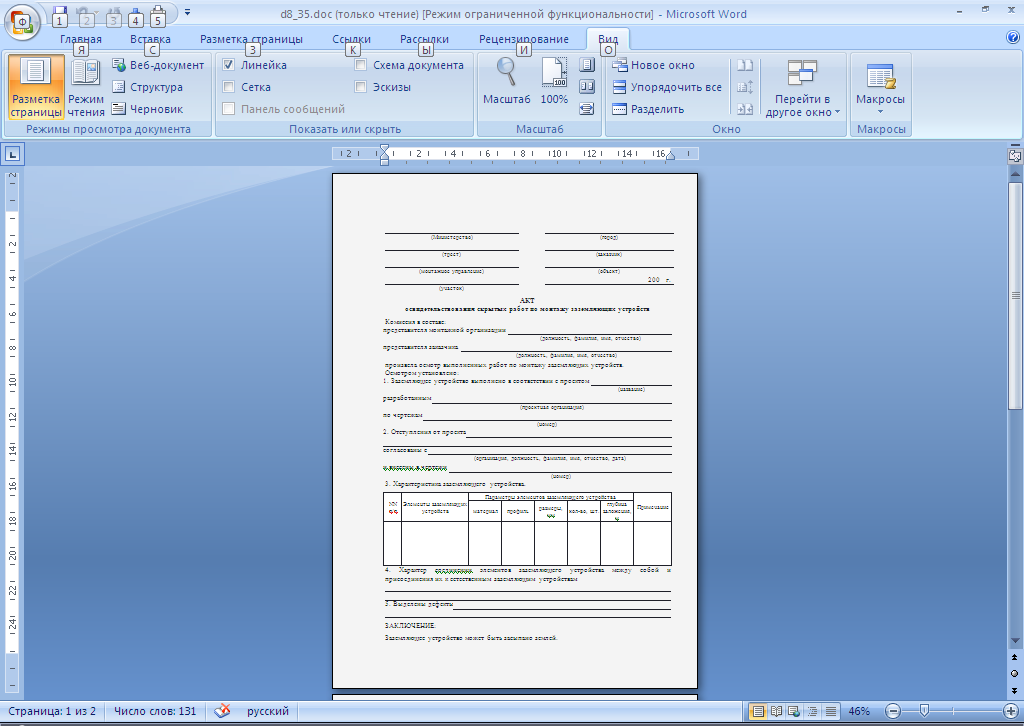 Общие формы приемосдаточной документации:
Акт приемки-передачи оборудования в монтаж;
 Акт готовности строительной части помещений (сооружений) к производству электромонтажных работ;
 СПРАВКА о ликвидации недоделок;
 Акт проверки надежности крепления крюков под люстры и светильники;
 Акт проверки осветительной сети на правильность зажигания внутреннего освещения;
 Акт проверки осветительной сети на функционирование и правильность монтажа установочных аппаратов;
 АКТ освидетельствования скрытых работ по монтажу заземляющих устройств.
15.10.2012
60
Формы документов по электрооборудованию распределительных устройств электрических подстанций напряжением до 35 кВ включительно:
 Акт о приемке в монтаж силового трансформатора;
 Протокол осмотра и проверки смонтированного электрооборудования распределительных устройств и электрических подстанций напряжением до 35 кВ включительно.
Формы документов по кабельным линиям:
 АКТ осмотра канализации из труб перед закрытием;
 Протокол измерения сопротивления изоляции;
 ПРОТОКОЛ ФАЗИРОВКИ;
 АКТ приемки траншей, каналов, туннелей и блоков под монтаж кабелей;
 ПРОТОКОЛ испытания силового кабеля напряжением выше 1000 В;
 Протокол осмотра и проверки сопротивления изоляции кабелей на барабане перед прокладкой;
 Протокол прогрева кабелей на барабане перед прокладкой при низких температурах;
 Акт осмотра кабельной канализации в траншеях и каналах перед закрытием;
 Журнал прокладки кабелей;
 Журнал монтажа кабельных муфт напряжением выше 1000 В.
Формы документов по воздушным линиям электропередачи напряжением до 35 кВ включительно:
 АКТ готовности монолитного бетонного фундамента под опору ВЛ;
 АКТ готовности сборных железобетонных фундаментов под установку опор ВЛ;
 Ведомость монтажа воздушной линии электропередачи;
 Акт замеров в натуре габаритов от проводов ВЛ до пересекаемого объекта.
15.10.2012
61
Освидетельствование скрытых работ
	В процессе строительства должна выполняться оценка выполненных работ, результаты которой влияют на безопасность объектов, но в соответствии в принятой технологией становятся недоступным для контроля после начала выполнения последующих работ, а также выполненных строительных конструкций и участков инженерных сетей, устранение дефектов которых, выявленных контролем, невозможно без разборки или повреждения последующих конструкций и участков инженерных сетей. 
В указанных контрольных процедурах могут участвовать представители соответствующих органов государственного надзора, а также, при необходимости, независимые эксперты. Исполнитель работ не позднее чем за три рабочих дня извещает остальных участников о сроках проведения указанных процедур.
Результаты приемки работ, скрываемых последующими работами, в соответствии с требованиями проектной и нормативной документации оформляются актами освидетельствования скрытых работ. Застройщик (заказчик) может потребовать повторного освидетельствования после устранения выявленных дефектов.
15.10.2012
62